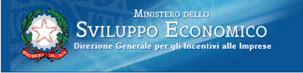 ZONE FRANCHE URBANEDM 6 giugno 2017
Come fare domanda
agevolazionidgiai.invitalia.it
1
Roma,  06 novembre2015
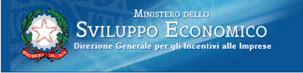 Un po’ di storia
ZFU ad oggi (numero per Area)
Nuove ZFU (Legge di Stabilità 2016)
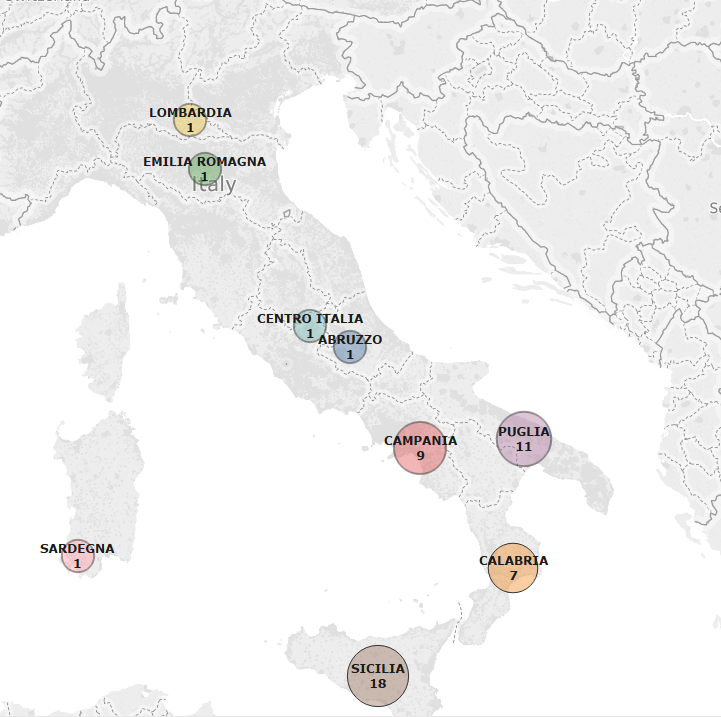 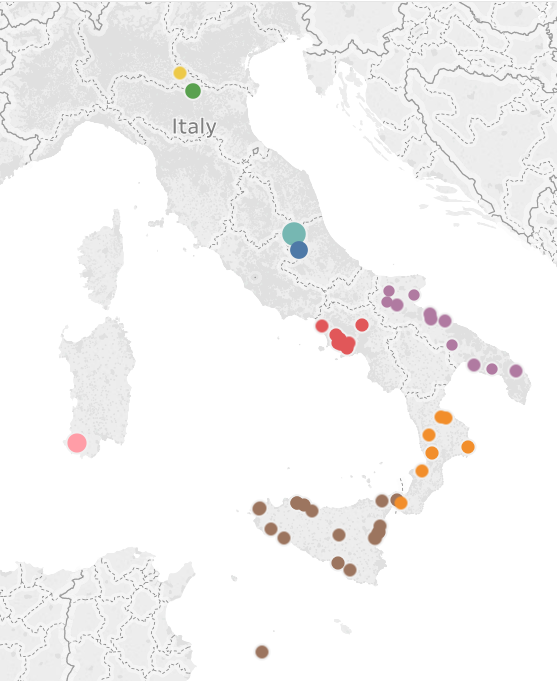 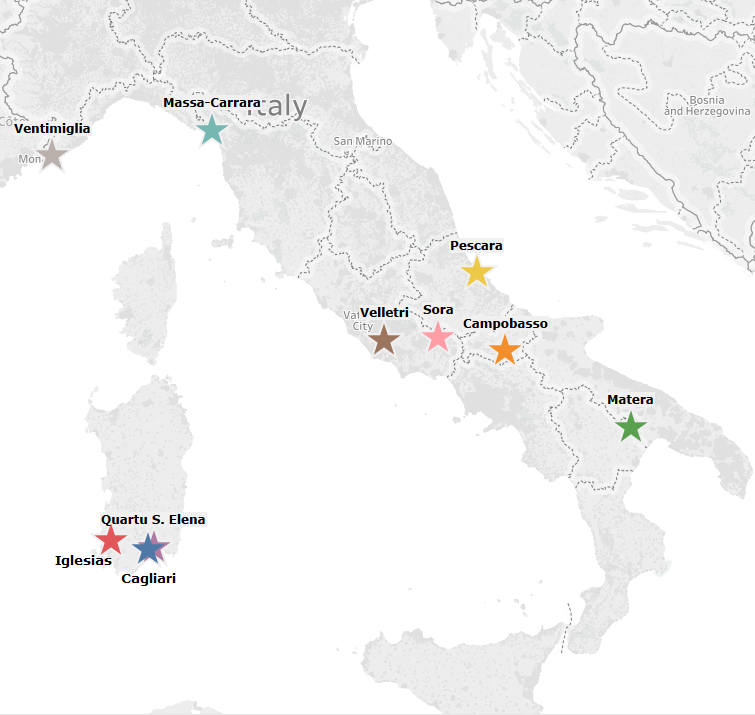 agevolazionidgiai.invitalia.it
2
Roma,  06 novembre2015
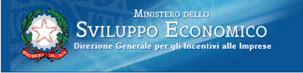 Un po’ di numeri
agevolazionidgiai.invitalia.it
3
Roma,  06 novembre2015
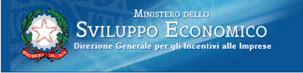 Le 10 ZFU
Allocazione, ai sensi della delibera CIPE n. 14 dell’8 maggio 2009,  delle risorse (stanziate dalla legge di stabilità 2016 e da richiamare dalla perenzione amministrativa)
agevolazionidgiai.invitalia.it
4
Roma,  06 novembre2015
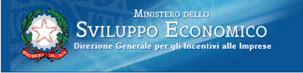 I passaggi chiave per fare domanda
L’obiettivo del presente documento è quello di illustrare:
Controlli Bloccanti
Controlli non Bloccanti
Flussi della 
Domanda
Modalità di Autenticazione
Dati della 
Domanda
agevolazionidgiai.invitalia.it
5
Roma,  06 novembre2015
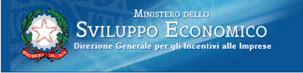 L’interfaccia di accesso alla Scrivania Misure
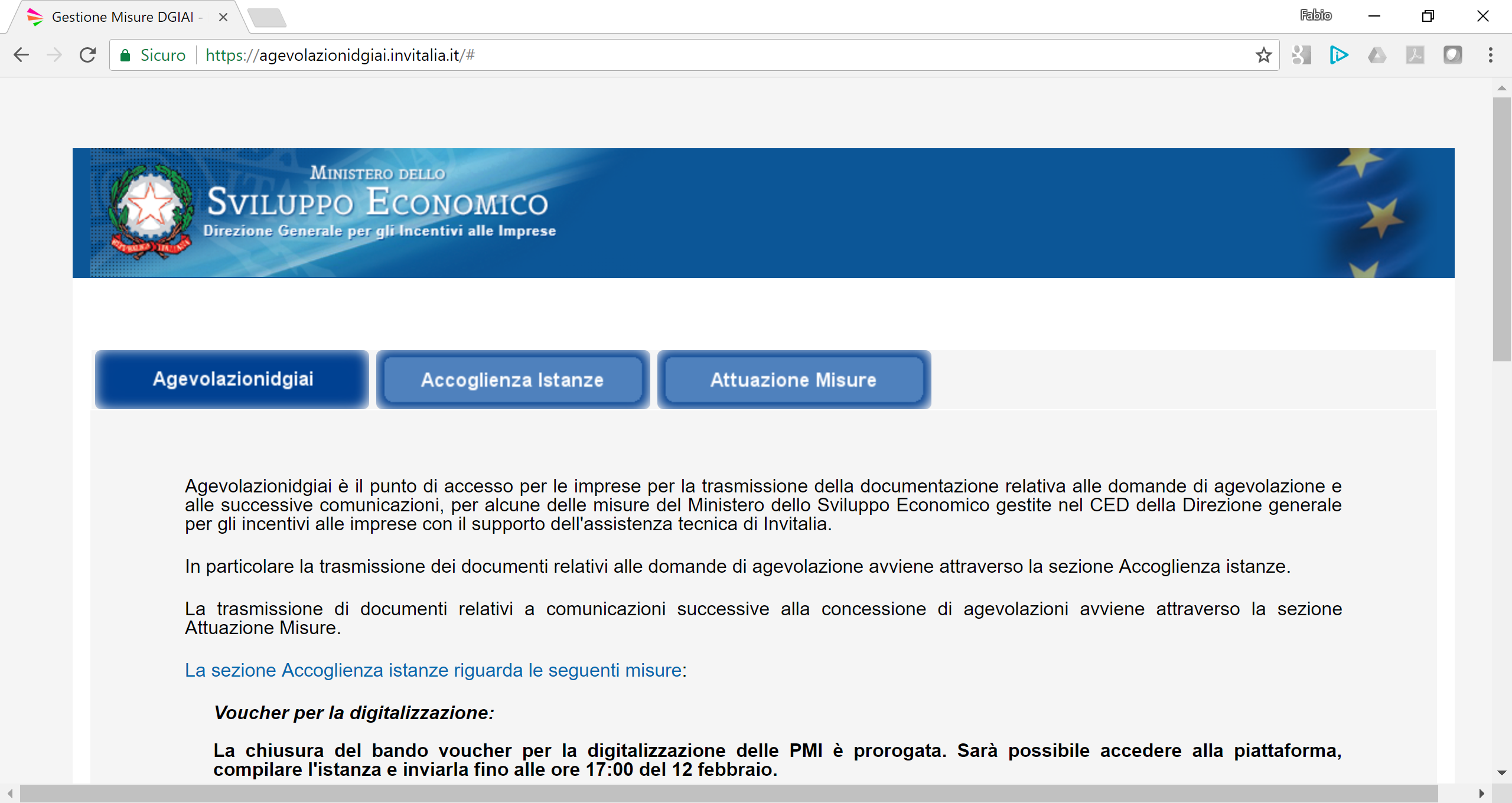 agevolazionidgiai.invitalia.it
6
Roma,  06 novembre2015
Flussi di Autenticazione
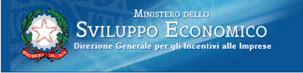 Il sistema permette l’autenticazione di Legali Rappresentanti e Delegati in possesso di Carta Nazionale dei Servizi* di imprese correttamente iscritte al Registro delle Imprese (No Cancellate e No only REA):

Flusso controllo Legale Rappresentate: il sistema consente la compilazione del modulo di istanza solo per le imprese di cui è legale rappresentante come risulta da controlli su dati Registro Imprese.
Flusso controllo delegato: il sistema consente la compilazione del modulo di istanza solo per le imprese per cui gli è stato conferito dal rappresentante legale potere di rappresentanza tramite CNS.
Profilazione Utente: i dati di tale sezione coincidono con i dati del firmatario nel modulo di istanza.
Il sistema permette l’autenticazione dei professionisti in possesso di Carta Nazionale dei Servizi* con PEC così come risulta dal Registro INI-PEC
agevolazionidgiai.invitalia.it
7
Roma,  06 novembre2015
Il profilo dell’utente
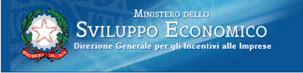 Quando l’utente è legale rappresentante di un’impresa  potrà selezionare il codice fiscale dell’impresa e aggiungerla al sistema
Questo pulsante permette di condurre l’utente alla sezione di inserimento dei delegati
agevolazionidgiai.invitalia.it
8
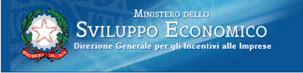 La Scrivania Misure
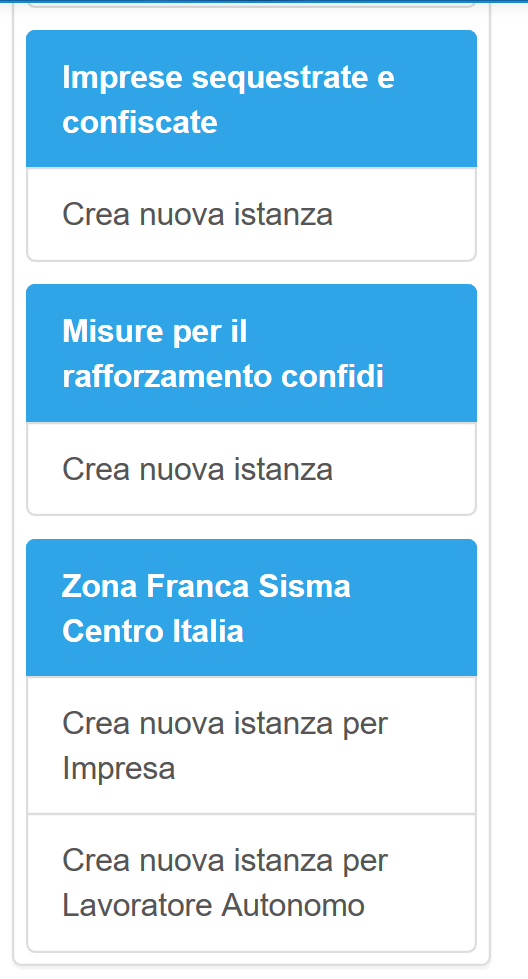 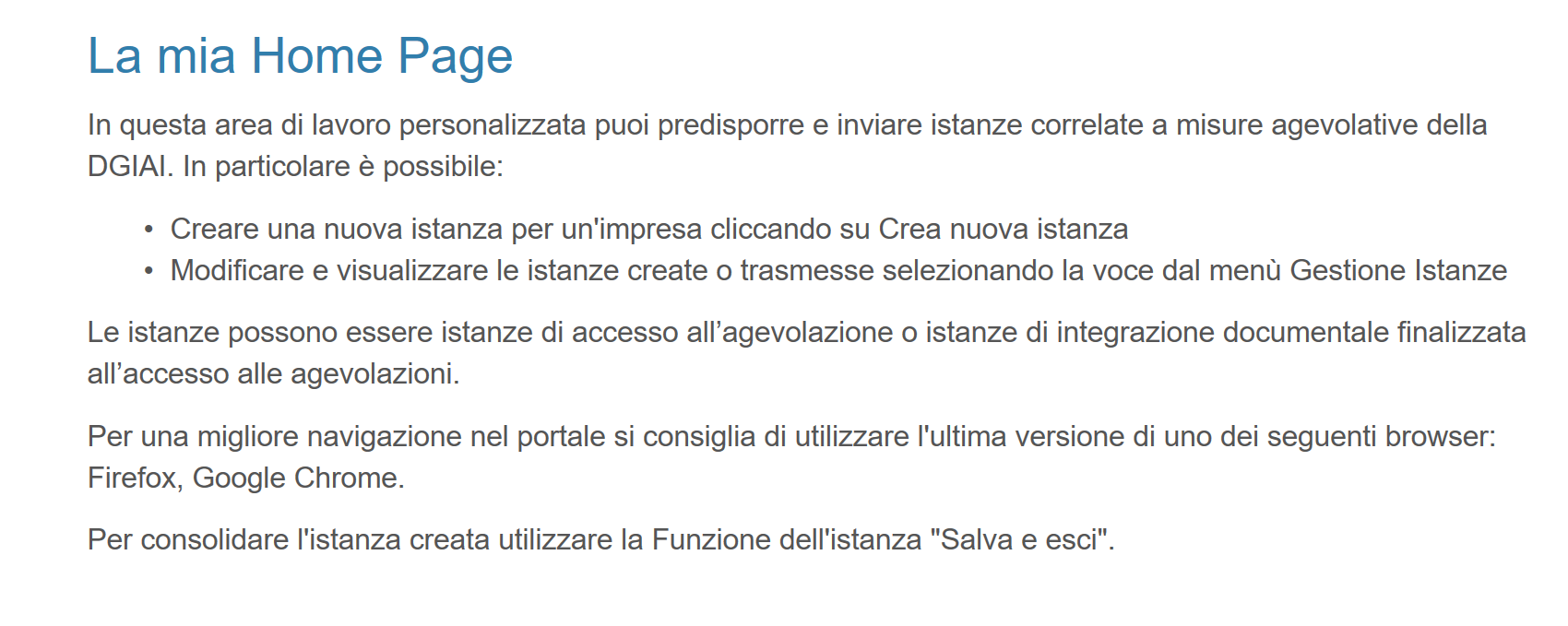 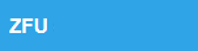 agevolazionidgiai.invitalia.it
9
Roma,  06 novembre2015
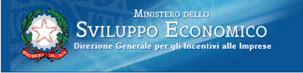 Dati generici registro Imprese - Anagrafica
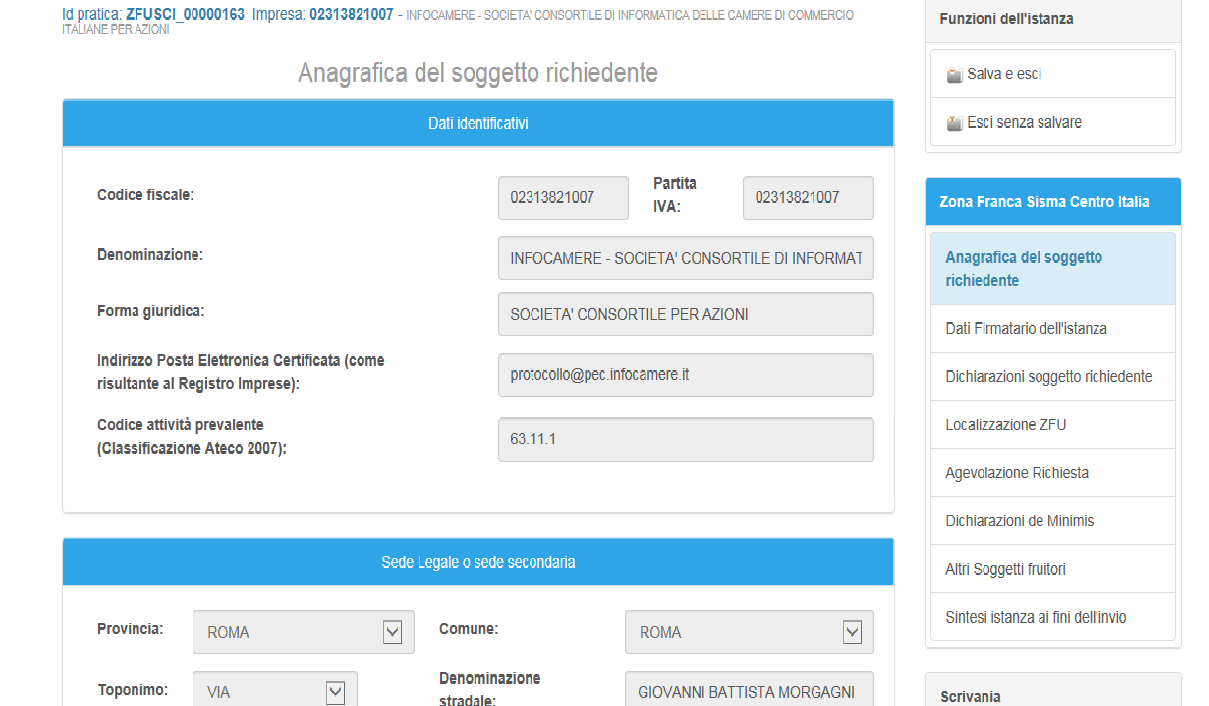 agevolazionidgiai.invitalia.it
10
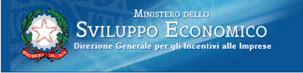 Dati generici dichiarati dall’utente - Firmatario
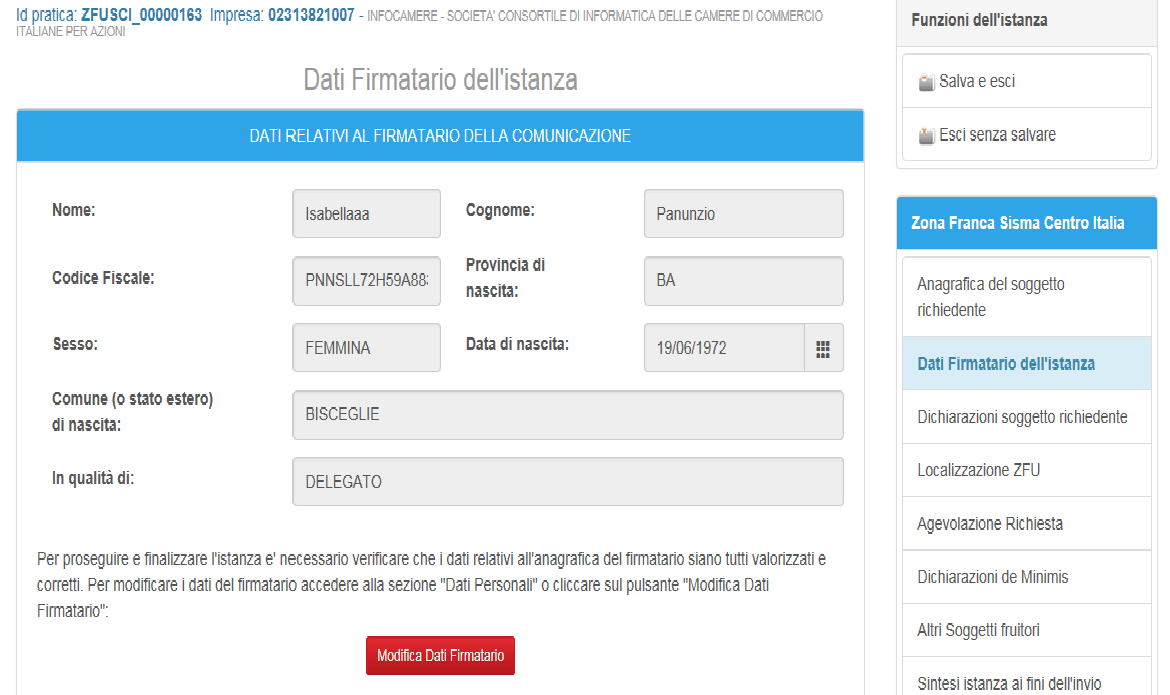 Quando l’utente è legale rappresentante di un’impresa  potrà selezionare il codice fiscale dell’impresa e aggiungerla al sistema
Questo pulsante permette di condurre l’utente alla sezione di inserimento dei delegati
agevolazionidgiai.invitalia.it
11
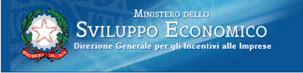 Dati generici dichiarati dall’utente - Dichiarazioni
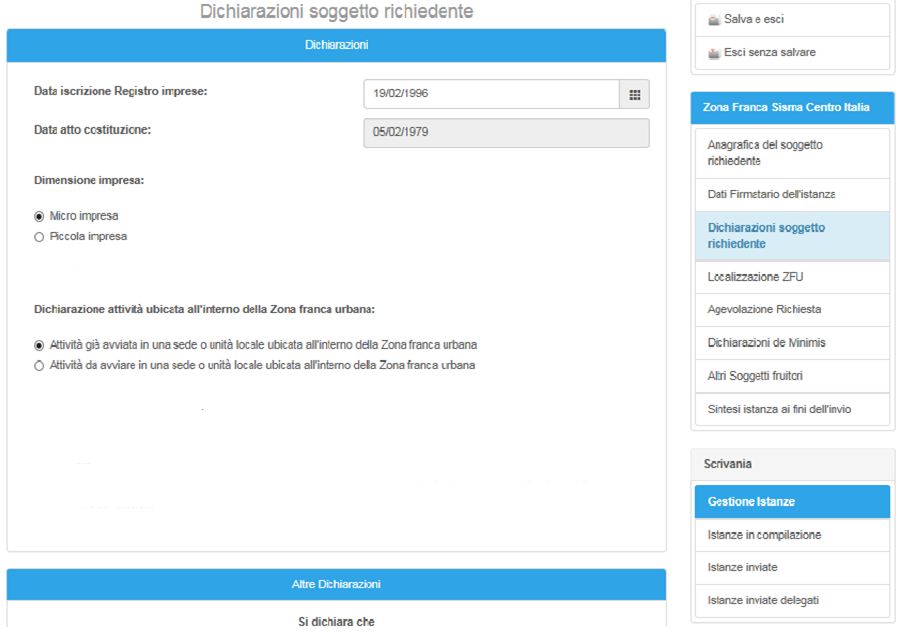 agevolazionidgiai.invitalia.it
12
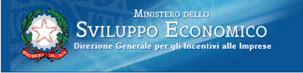 Dati generici dichiarati dall’utente - Localizzazione
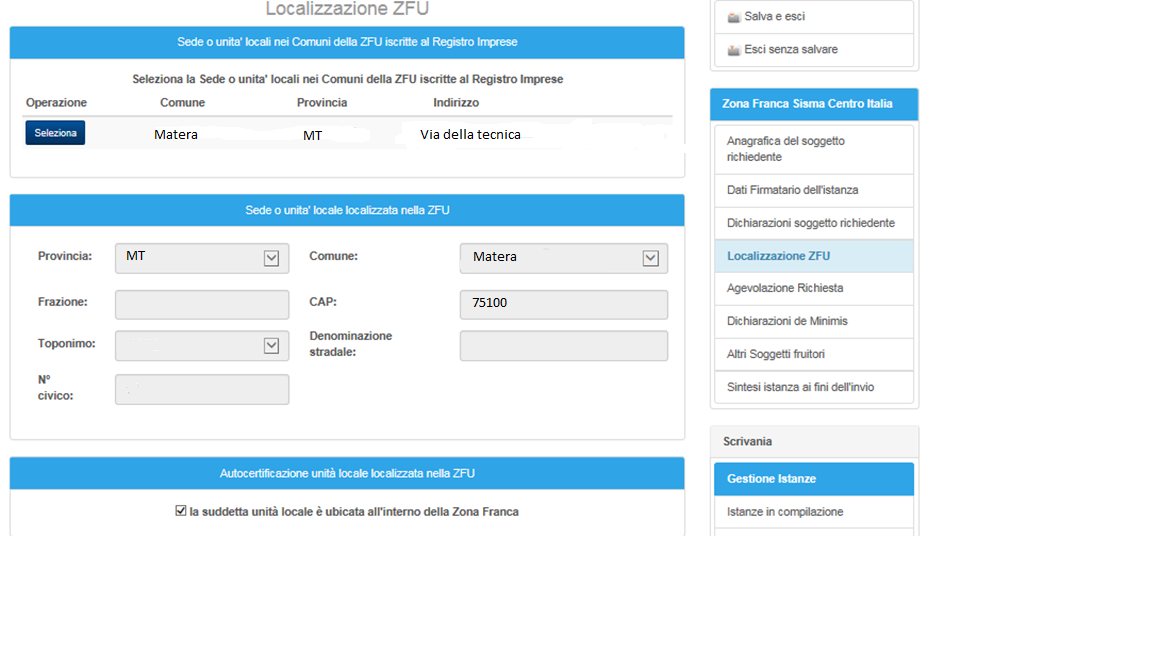 agevolazionidgiai.invitalia.it
13
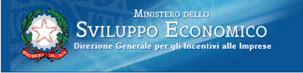 Dati generici dichiarati dall’utente – Agevolazione
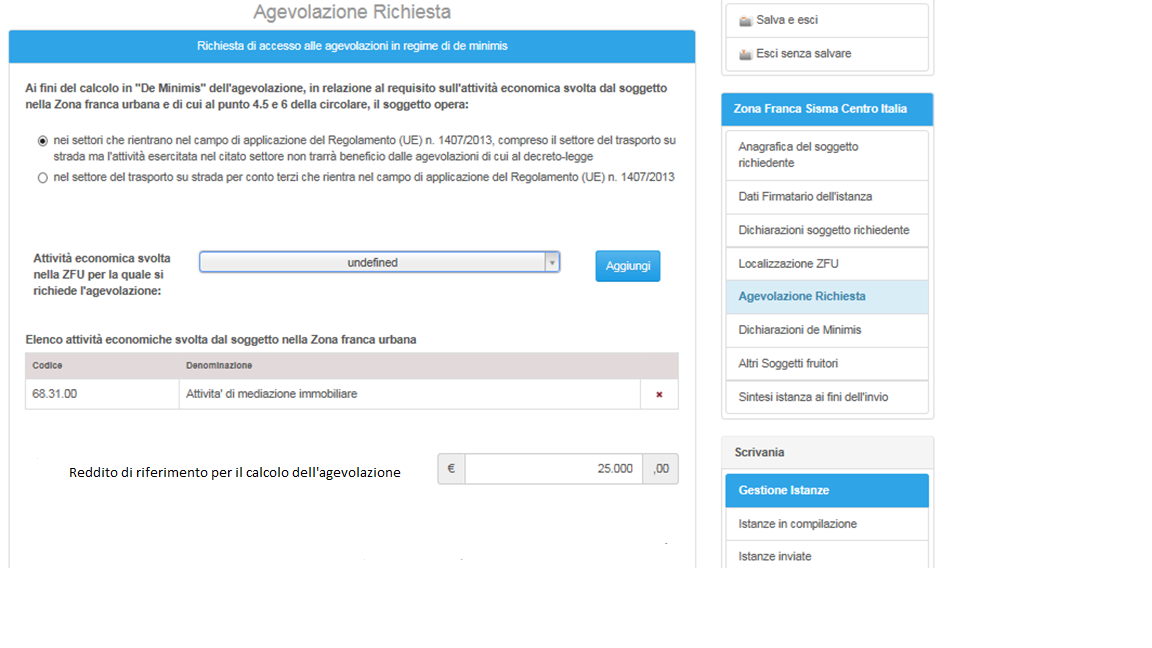 agevolazionidgiai.invitalia.it
14
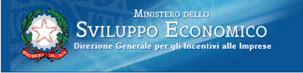 Dati generici dichiarati dall’utente – De Minimis
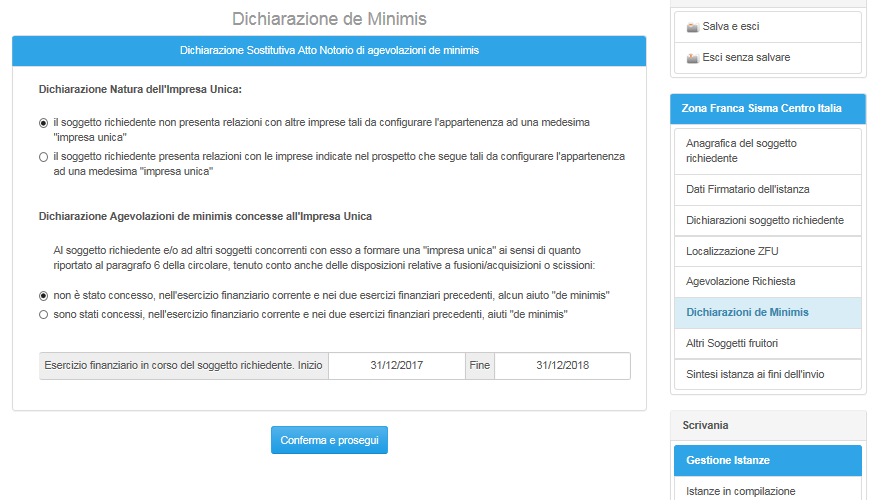 agevolazionidgiai.invitalia.it
15
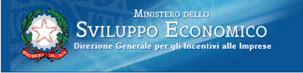 Dati generici dichiarati dall’utente – Soci/Familiari
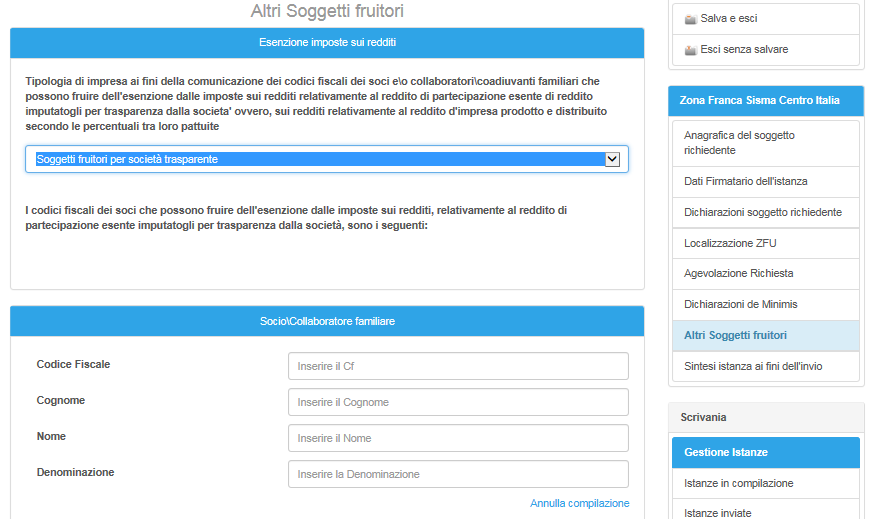 agevolazionidgiai.invitalia.it
16
Sintesi istanza
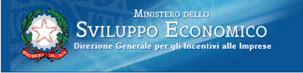 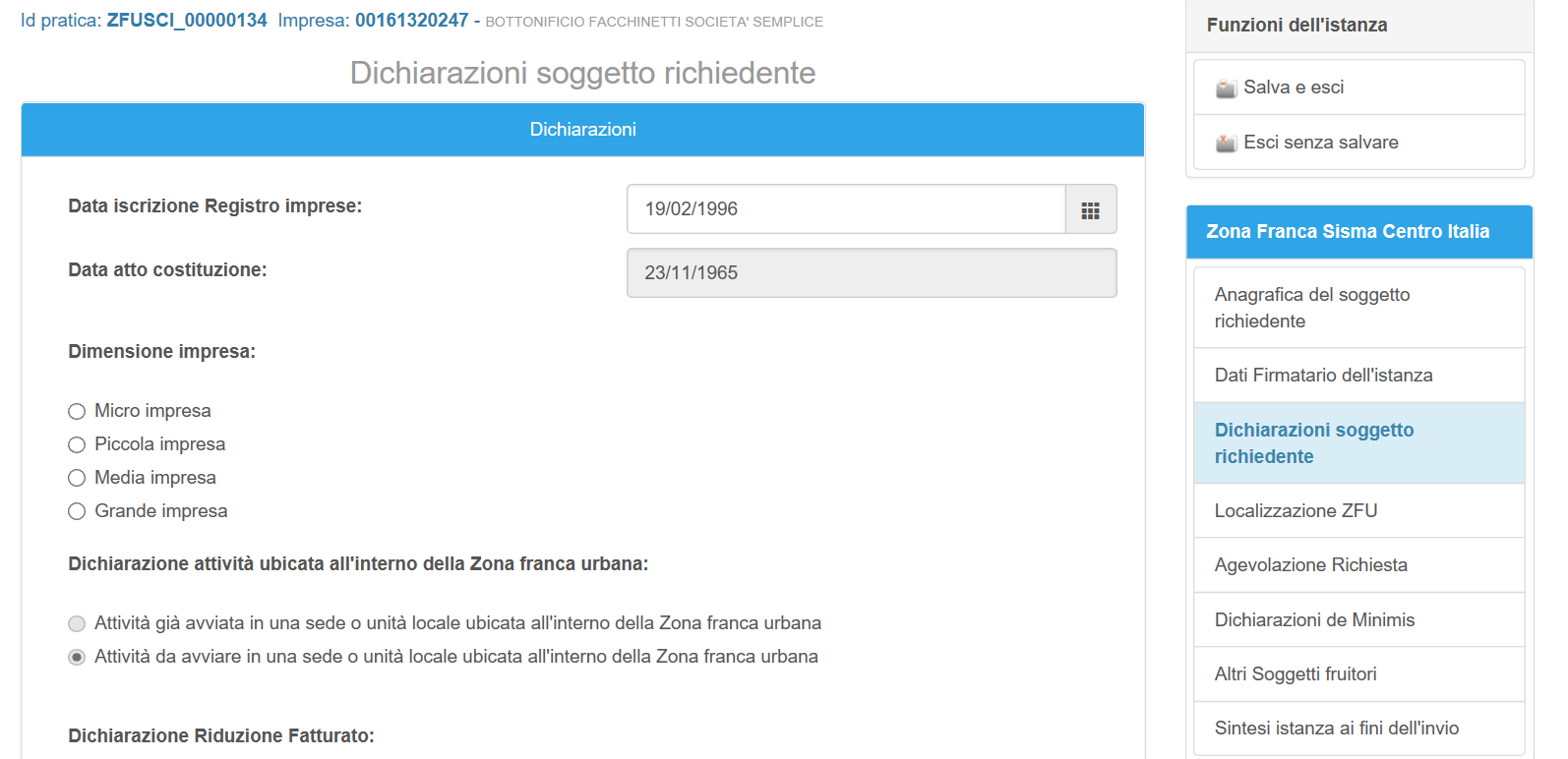 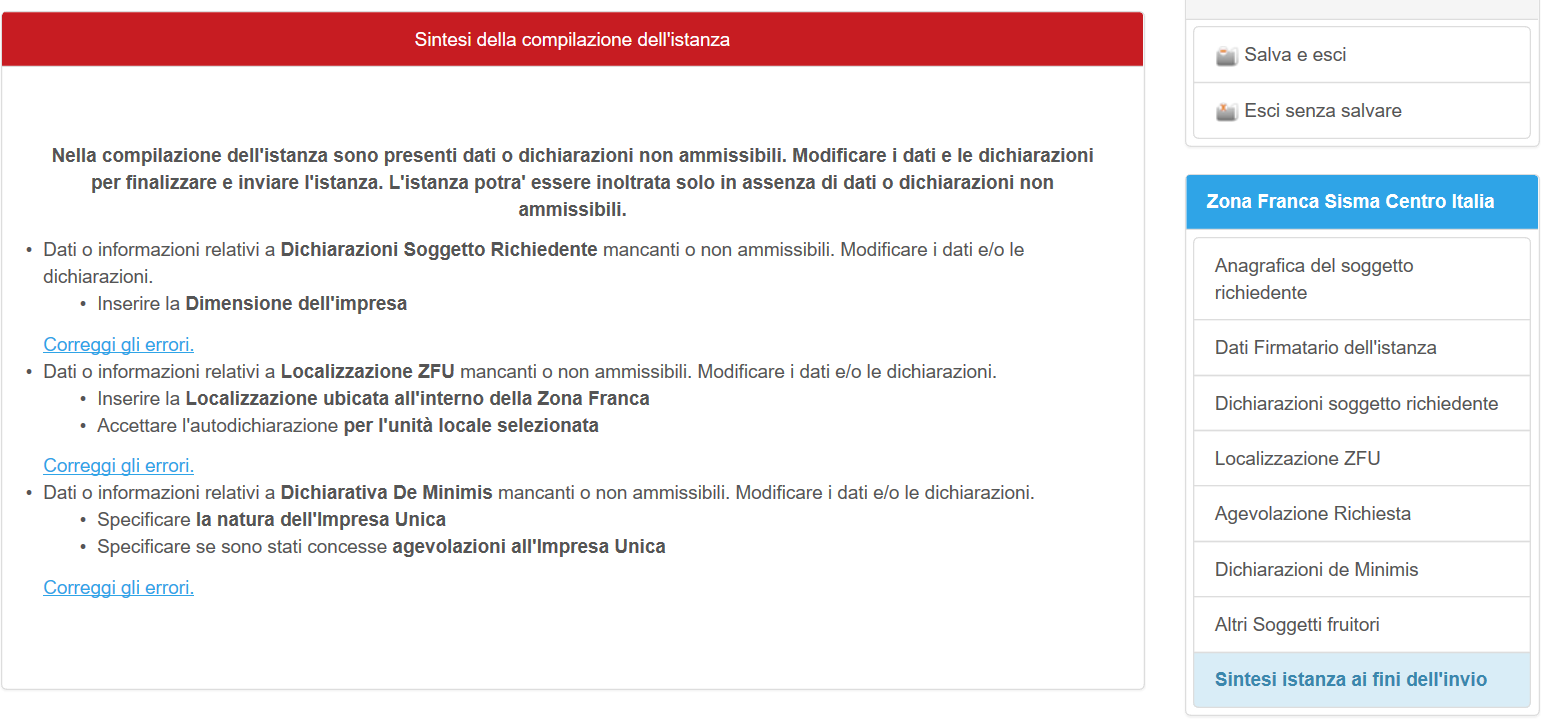 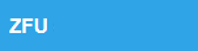 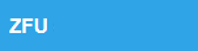 agevolazionidgiai.invitalia.it
17
Roma,  06 novembre2015
Controlli sui dati e sulle dichiarazioni
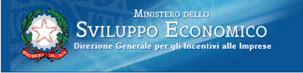 I Controlli si caratterizzano fondamentalmente nelle seguenti tipologie:
Controlli formali
Presenza e formato dei dati obbligatori
Presenza e formato di allegati obbligatori
Controllo importo ex de minimis
Controllo su soggetto delegato
Verifica integrità del modulo di istanza rispetto a quanto compilato sul sistema
Firma digitale del modulo valida e a cura del soggetto compilatore

Controlli Dati Registro Imprese
PEC valorizzata e funzionante
Data di costituzione 
Data di iscrizione 
Unità locali in ZFU 
Liquidazione/Procedure concorsuali
Settore attività
agevolazionidgiai.invitalia.it
18
Roma,  06 novembre2015
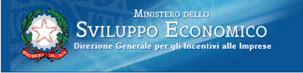 Focus Dati Registro Imprese: Controlli Bloccanti
Controlli Bloccanti su Dati Registro Imprese:  sono effettuati in maniera preventiva al momento della scelta dell’impresa per cui avviare la compilazione della istanza. Se il controllo da esito negativo l’utente non potrà proseguire nella compilazione dell’istanza
PEC  Bloccante quando il dato non è valorizzato e la PEC non è funzionante
Data di Costituzione 
Bloccante quando il dato non è valorizzato 
   Impresa Attiva:   Parametri bloccanti (data inizio attività)
Unità locali in ZFU (UL presente nel comune della ZFU)
Bloccante se non risulta almeno una localizzazione  nel comune della ZFU
Settore attività (codici ateco non esclusi dal bando)
Bloccante se alla localizzazione in ZFU come selezionata dall’impresa non è associato almeno un codice ateco ammissibile già presente o da attivare
Liquidazione/Fallimento 
Bloccante se l’impresa si trova in uno seguenti stati: AMMINISTRAZIONE STRAORDINARIA, AMMINISTRAZIONE STRAORDINARIA SPECIALE, CONCORDATO PREVENTIVO, FALLIMENTO, LIQUIDAZIONE COATTA AMMINISTRATIVA
agevolazionidgiai.invitalia.it
19
Roma,  06 novembre2015
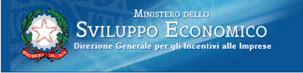 Focus Dati Registro Imprese: Interfaccia Controlli Bloccanti
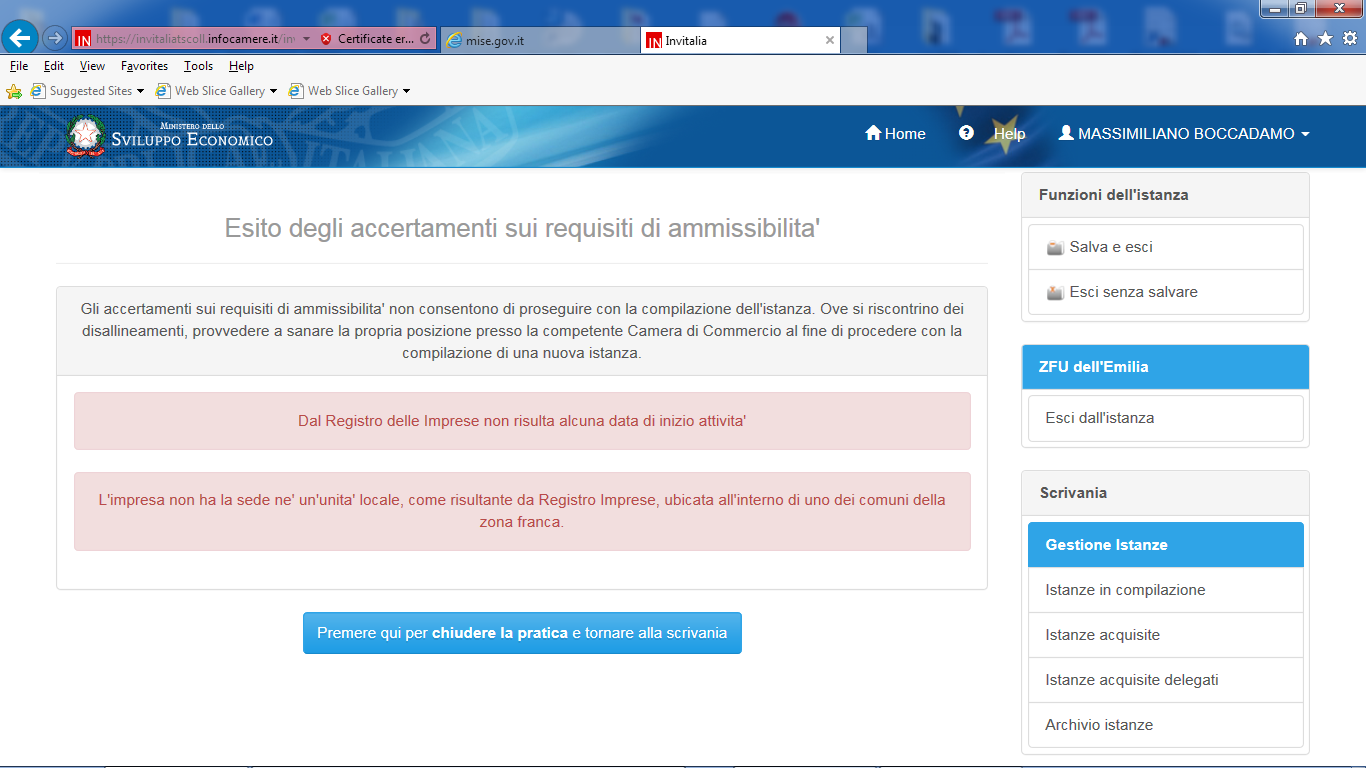 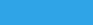 agevolazionidgiai.invitalia.it
20
Roma,  06 novembre2015
Invio Istanza
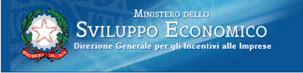 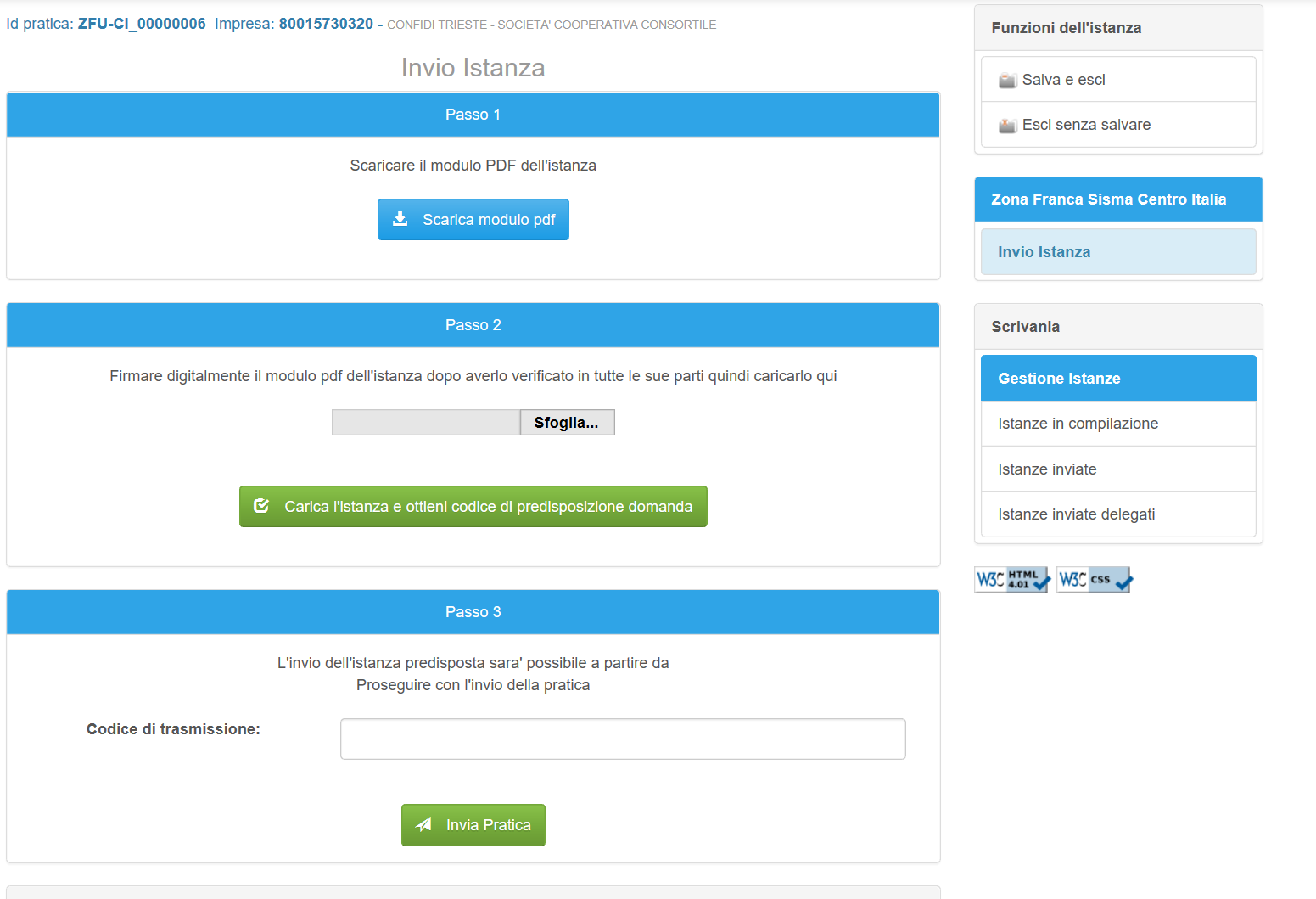 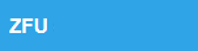 Non serve marca da bollo!
agevolazionidgiai.invitalia.it
21
Roma,  06 novembre2015